Формирование листа компетенций для позиций «Post-doctoral Fellowships» и «Tenure-track Positions» в рамках программы международного рекрутмента НИУ ВШЭ
Булатова Мария
Лазутина Ирина
Логинова Анастасия
Орел Екатерина
Подколзина Елена
Подольский Дмитрий
Тюрина Наталья
Хавенсон Татьяна
Высшая школа экономики, Москва, 2014
www.hse.ru
Актуальность
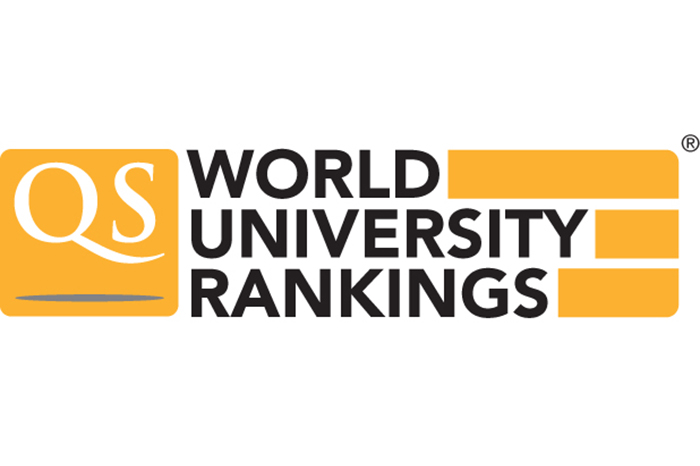 НИУ ВШЭ на пути в ТОП-100:

Международный рекрутмент

Привлечение в штат университета научно-исследовательских и преподавательских кадров с мировым именем

Улучшение позиций на международном образовательном и исследовательском рынке
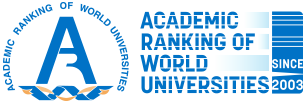 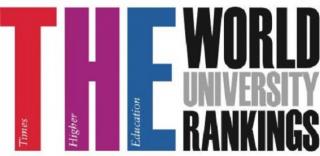 фото
фото
Высшая школа экономики, Москва, 2014
Проблема
«Размытые» критерии в вакансиях
Много нерелевантных кандидатов
Отсутствие «сетки» оценки полученных резюме
Оценка резюме затруднена
фото
фото
Высшая школа экономики, Москва, 2014
Oxford
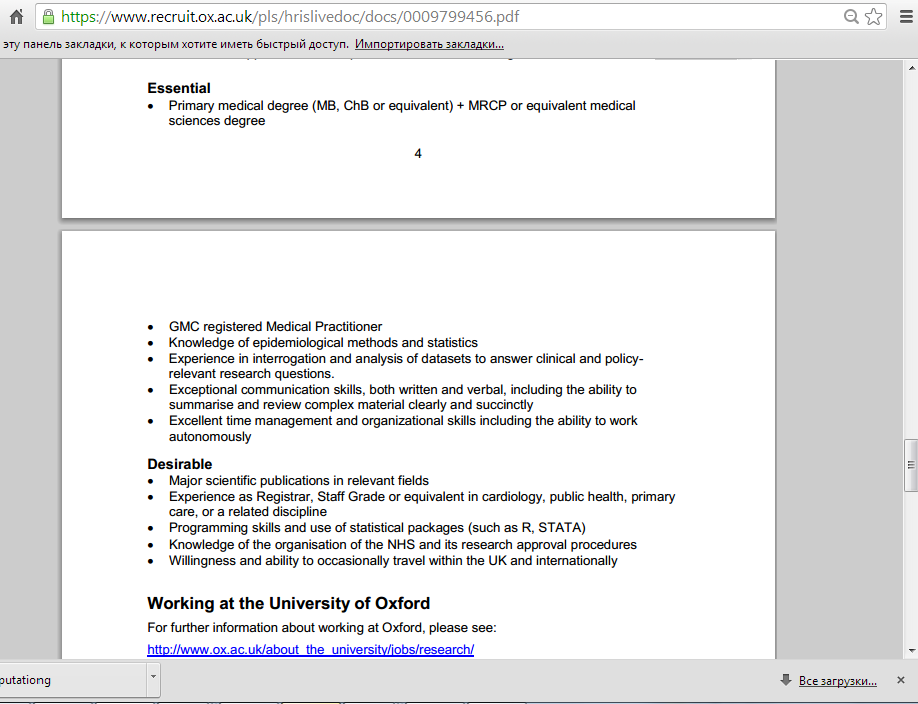 фото
фото
Высшая школа экономики, Москва, 2014
Oxford
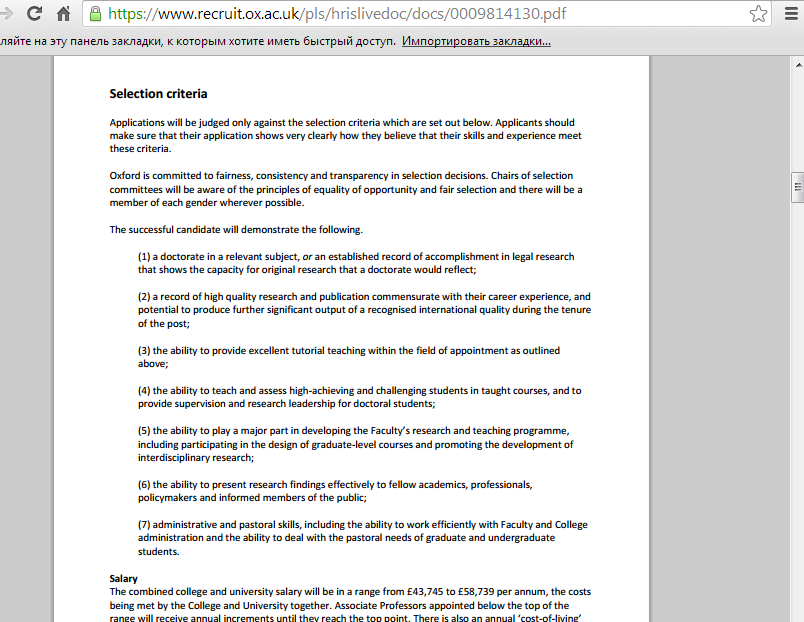 фото
фото
Высшая школа экономики, Москва, 2014
HSE
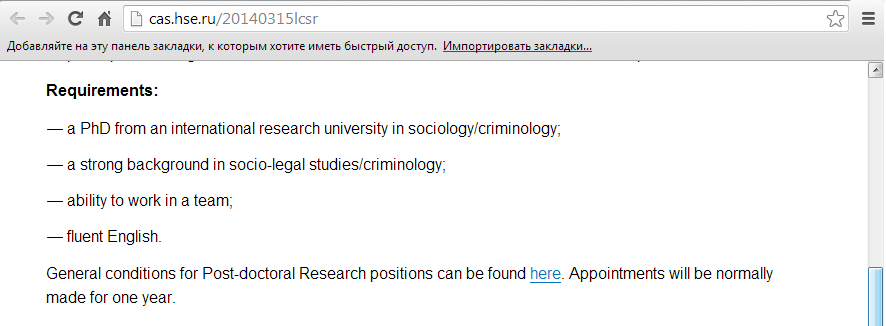 фото
фото
Высшая школа экономики, Москва, 2014
Решение!
Описание компетенций
Мировые стандарты оценки персонала
Описание компетенций и индикаторов
Цикл методических семинаров
  - Применение списка компетенций к 
    формированию вакансий и оценке 
    полученных резюме
Высшая школа экономики, Москва, 2014
Целевая аудитория
Сотрудники университета, занятые в программе международного рекрутмента: участники проектных отборочных комитетов, руководители подразделений
фото
фото
Высшая школа экономики, Москва, 2014
101000, Россия, Москва, Мясницкая ул., д. 20
Тел.: (495) 621-7983, факс: (495) 628-7931
www.hse.ru